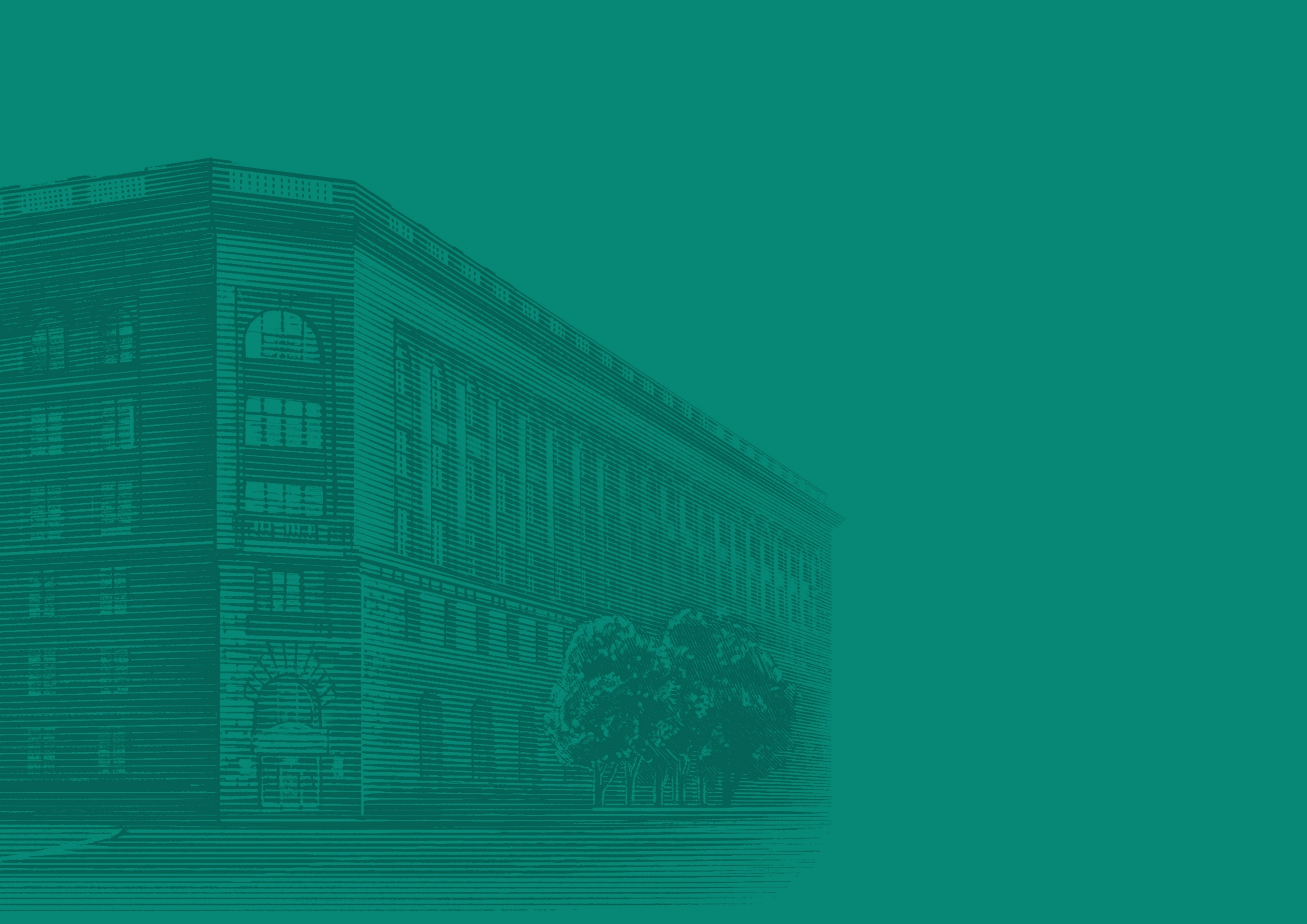 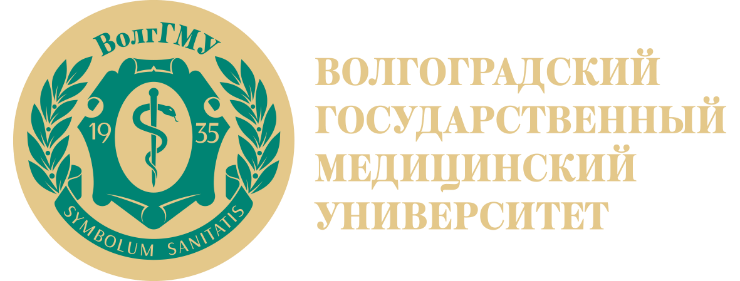 Комплексныесоединения
Танкабекян Н.А.
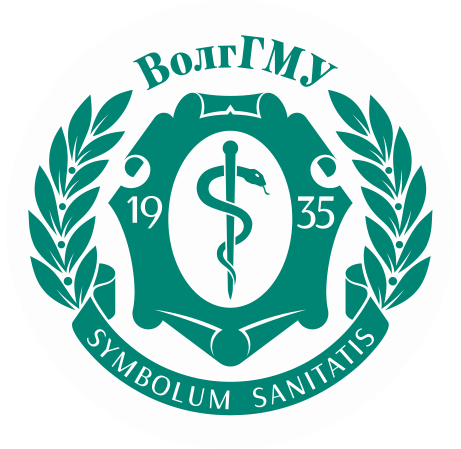 Комплексные соединения – химические соединения, кристаллические решетки которых состоят из комплексных групп, образовавшихся в результате взаимодействия ионов или молекул, способных существовать самостоятельно.
Теория Альфреда Вернера
В  комплексном соединении есть комплексообразователь (центральный атом или центральный ион). Вокруг него расположены (координированы) в определенном порядке другие ионы, атомы или молекулы, которые называют лигандами.
	Комплексообразователь связан  с лигандами полярной ковалентной связью по донорно-акцепторному механизму и образует внутреннюю сферу комплекса. 
	Центральный атом – акцептор электронной пары, а лиганды – доноры электронной пары. 	Внутреннюю сферу в формулах комплексных соединений записывают в квадратных скобках. 
	Внутренняя сфера комплекса может быть нейтральной либо иметь положительный или отрицательный заряд. 
	В большинстве случаев вокруг внутренней сферы образуется еще и внешняя сфера – из ионов, несвязанных непосредственно с центральным атомом или центральным ионом. Между внутренней и внешней сферами комплекса существует, как правило, ионная связь.
	Число лигандов, координирующихся вокруг центрального атома-комплексообразователя, определяет его координационное число (к.ч.).
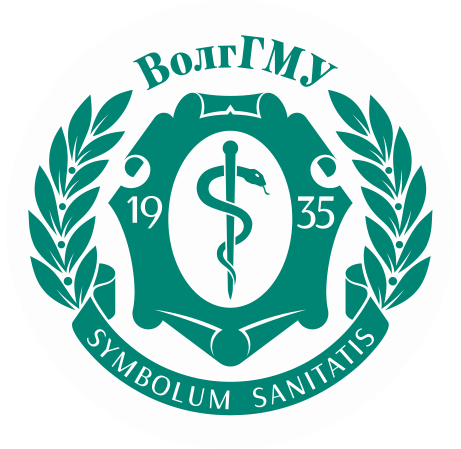 .
Строение комплексных соединений, на примере гексацианоферрата (II) калия можно изобразить так:
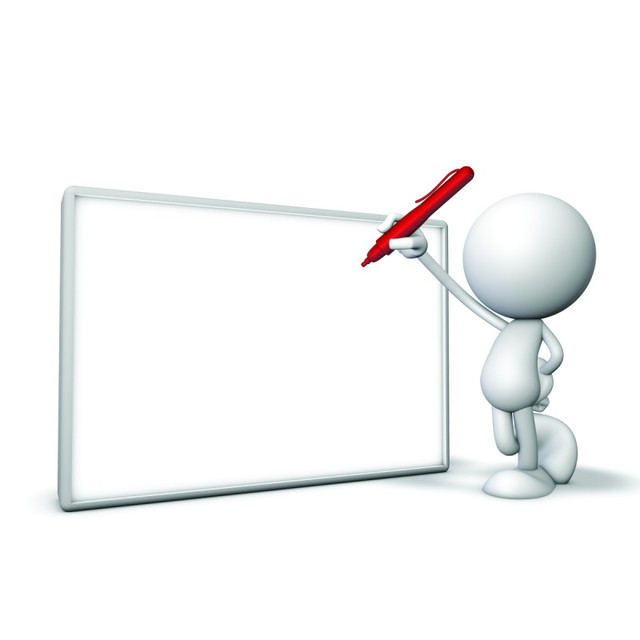 Fe2+ - центральный ион, или комплексообразователь; 
 CN- - лиганды;  - внутренняя сфера, ее заряд -4; K+ - внешняя сфера; координационное число Fe2+­- 6.
	Заряд комплексного иона (внутренней сферы) определяется двумя путями. 
Он равен:
Алгебраической сумме зарядов частиц, его образующих: +2 + (-6) = -4;
Заряду внешней сферы с противоположным знаком (-4).
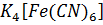 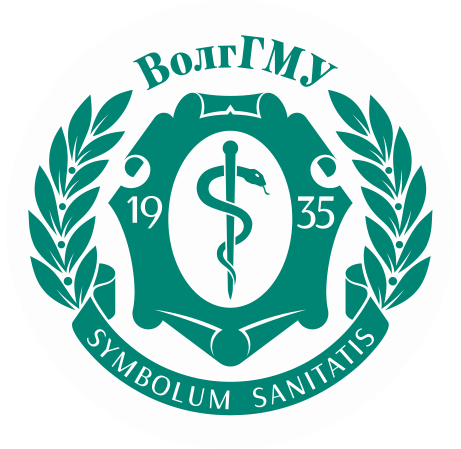 Классификация комплексных соединений
По принадлежности к определенному классу соединений:
1. комплексные кислоты – Н2[SiF6], H[AuCl4];
2. комплексные основания – [Ag(NH3)2]OH;
3. комплексные соли – K4[Fe(CN)6], K2[HgI4], [Cr(H2O)6]Cl3.
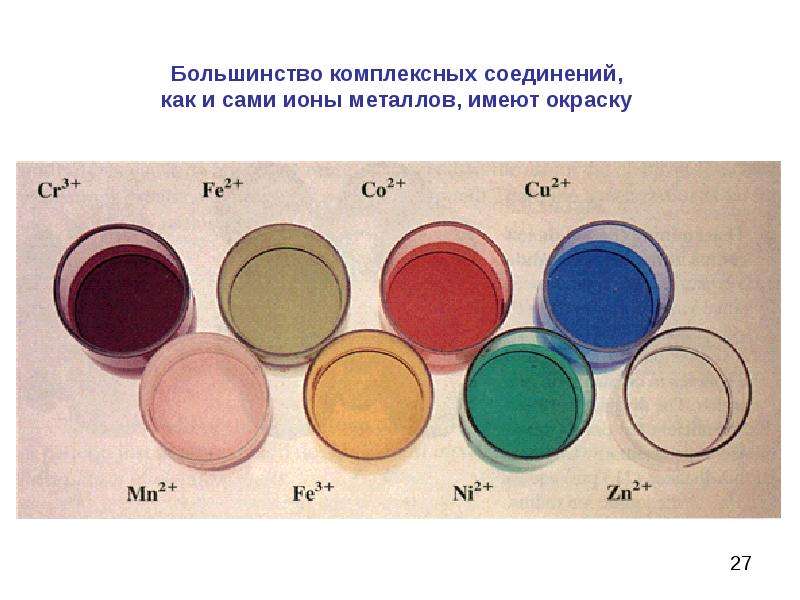 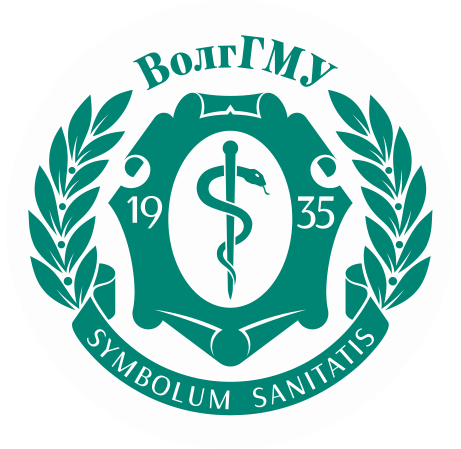 В зависимости от знака электрического заряда внутренней сферы все известные координационные соединения можно разделить на три класса :

	Катионные комплексы (внутренняя сфера имеет положительный заряд). Например,  
– хлорид тетраамминцинка 

	Анионные комплексы (внутренняя сфера имеет отрицательный заряд). Например,  
– гексагидроксоалюминат калия.   

	Нейтральные комплексы. Например, 
 – дихлородиамминплатина (II).
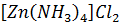 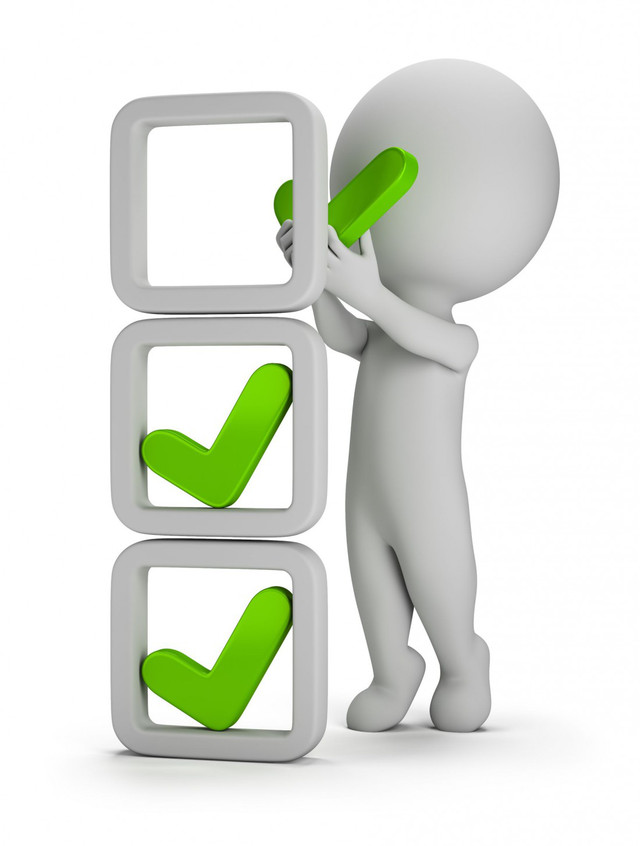 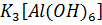 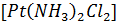 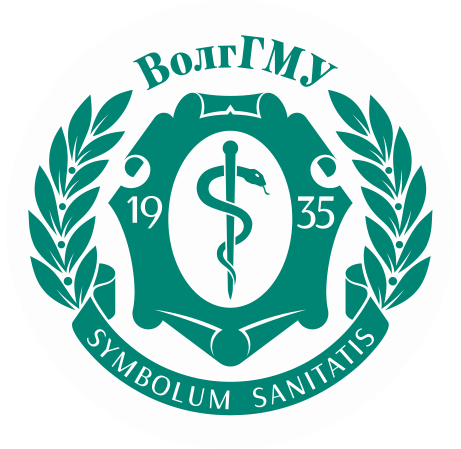 В зависимости от природы лигандов комплексные 
соединения классифицируют так:

	Соединения, лигандами которых являются кислотные остатки, относят к ацидокомплексам. Например, 
 – гексацианоферрат(II) калия.
	Соединения, лигандами которых является вода, относят к аквакомплексам. Например,  
– хлорид гексааквахрома(III).
	Соединения, лигандами которых являются гидроксид-ионы, относят к гидроксокомплексам. Например, 
–тетрагидроксоцинкат калия.
	Соединения, лигандами которых является аммиак и его производные, относят к амминокомплексам. Например, 
 – сульфат тетраамминмеди(II).
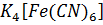 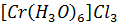 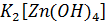 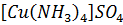 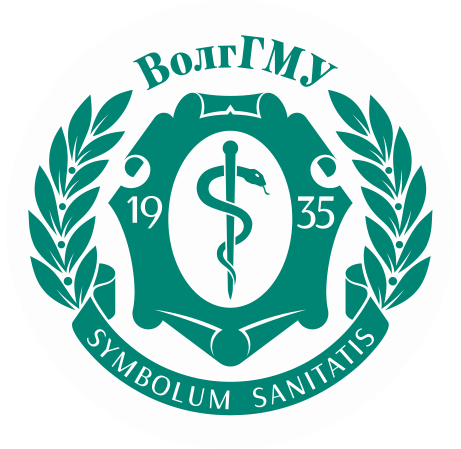 Лигандами могут быть:
Анионы (Cl–, OH–, F–, CN–, NO2–, NCS– др.).
Полярные молекулы (H2O, NH3, CO, NO и др.).
Неполярные, но хорошо поляризующиеся молекулы органических соединений (NH2–CH2–CH2–NH2  – этилендиамин, CO(NH2)2 – мочевина и др.).
Неполярные, но плохо поляризующиеся молекулы органических соединений (бензол).
Дентатность лиганда - число донорных центров лигандов, участвующих в координации.
 По этому признаку лиганды делятся на моно-, ди-, …, полидентатные. 
Итак, различают лиганды:
монодентатные: CN–, OH–, Cl– , H2O и др; (цианид- и галогенид-ионы могут быть бидентатными лигандами, например в мостиковых комплексах);
бидентатные: NH2–CH2–CH2–NH2, C2O42-, CO32-, SO42-, NH2–CH2–CH2–OH;
полидентатные, например этилендиаминтетраацетат (ЭДТА):
(HOOCCH2)2N(CH2)2N(CH2COOH)
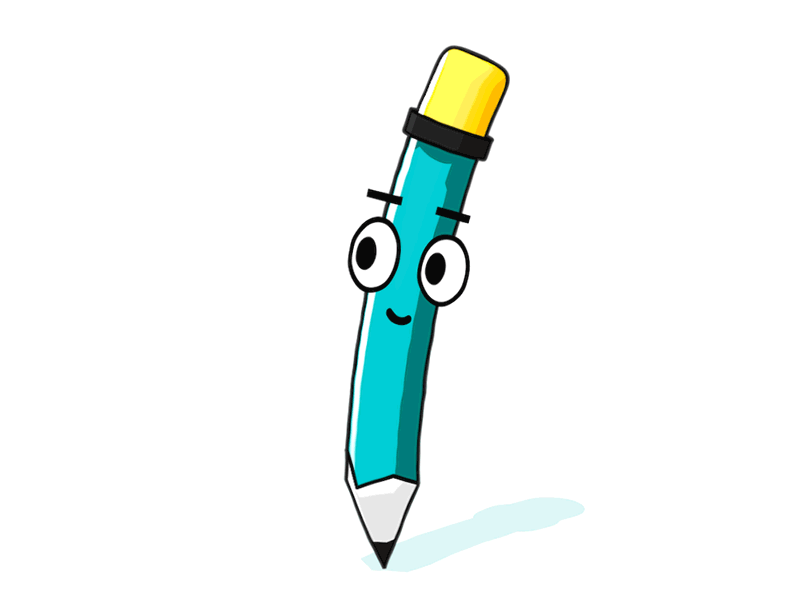 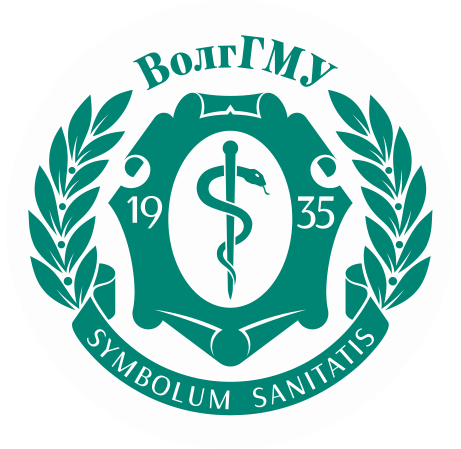 Наиболее активные комплексообразователи
Платиновые металлы (Pt, Pd), элементы семейства железа (Fe, Co, Ni),
 подгруппы меди (Cu, Ag, Au), цинка (Zn, Cd, Hg),  т.е. элементы с незавершенным или 18-электронным внешним энергетическим уровнем.
	Наименьшую способность к комплексообразованию проявляют щелочные и щелочноземельные металлы. 
	Центральными атомами в комплексных соединениях могут быть также неметаллы, например бор          
кремний                           и др.
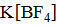 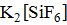 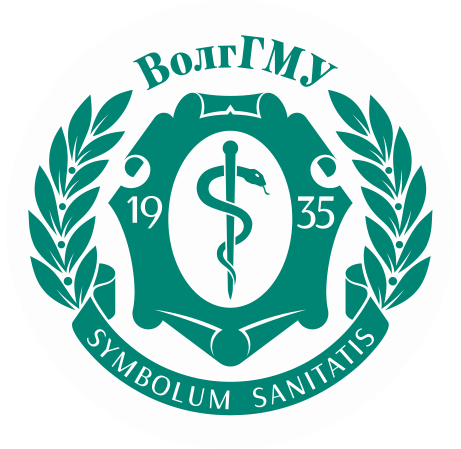 Координационные числа в различных комплексных соединениях изменяются периодически от 2 до 12.
Зависимость значений координационных чисел от номера периода
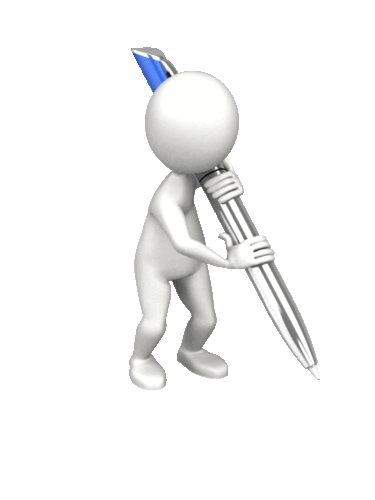 Типы гибридизации и конфигураций комплексов
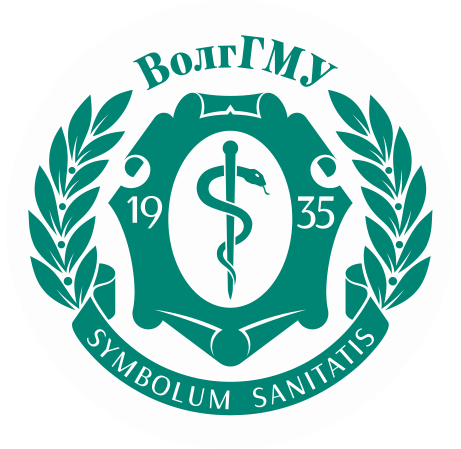 Концепция «жестких» и «мягких» реакционных центров – склонность 
к комплексообразованию
К «жестким» металлам относят щелочные и щелочноземельные металлы, цинк и первые представители d-металлов четвертого периода (вплоть до Cr), которые образуют более стабильные комплексы с лигандами, имеющими донорные атомы из третьего периода (P, S, Cl). 
	Для «мягких» металлов наблюдается обратный порядок стабильности комплексов. В этом случае стабильность комплекса будет больше, когда донорный атом относится к третьему периоду.
	Жесткие ионы металлов (или жесткие кислоты) подобны протону, отличаются малыми размерами и с трудом поляризуются, тогда как мягкие ионы металлов (или мягкие кислоты) имеют большие размеры и легко поляризуются. 	Лиганды с высокоэлектроотрицательными донорными атомами являются жесткими основаниями, тогда как поляризуемые лиганды – мягкими основаниями. 	Серусодержащие доноры являются мягкими основаниями, тогда как азотосодержащие доноры – жесткими.
 Лиганды: увеличение жесткости лигандов
 F-, OH-, Cl-, Br-, I-, RCOO-, NH3, -SH, CN-
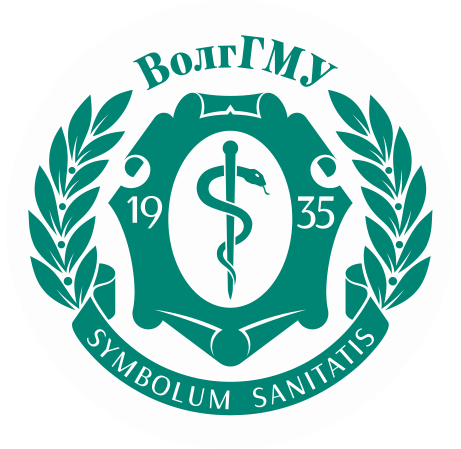 Комплексообразователи: увеличение жесткости комплексообразователя
s-металлы                           d-металлы
Na+, K+, Mg2+, Ca2+, Mn2+, Fe2+, Co2+, Ni2+, Cu2+, Zn2+, Cd2+, Pb2+, Hg2+
металлы
биометаллы
токсичные
Общее правило гласит, что устойчивые комплексы – это комплексы,образующиеся между жесткой кислотой и жестким основаниям или мягкой кислотой и мягким основанием.
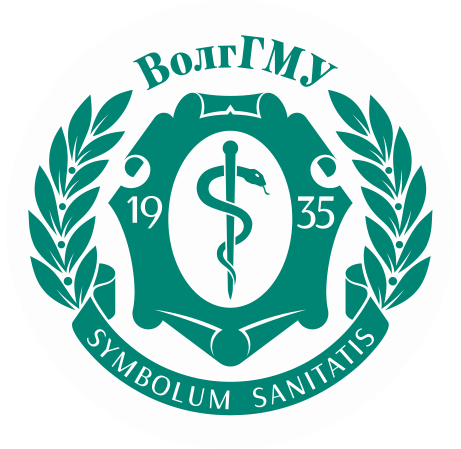 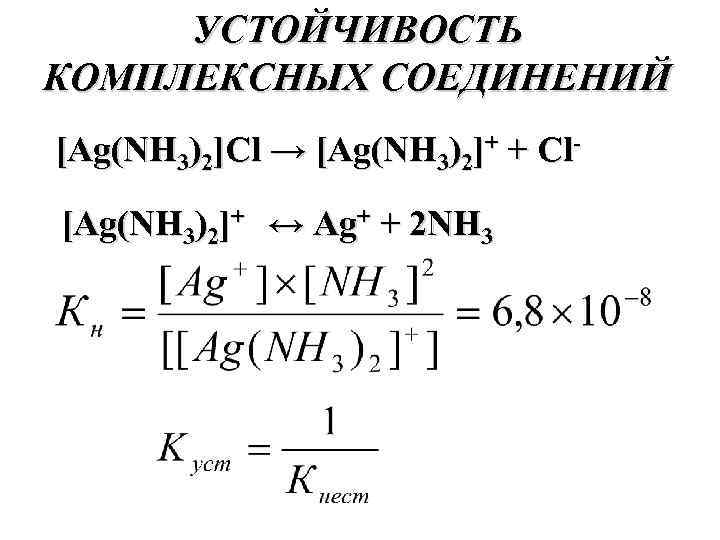 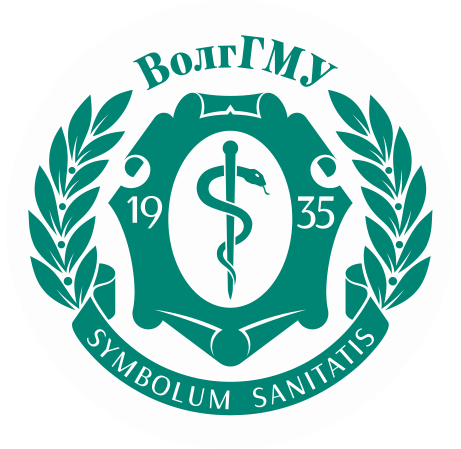 Лигандообменные равновесия, биологическая роль
[Co(NH3)6]Cl3 ® [Co(NH3)6]3+ + 3Cl–.
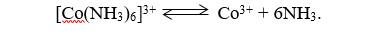 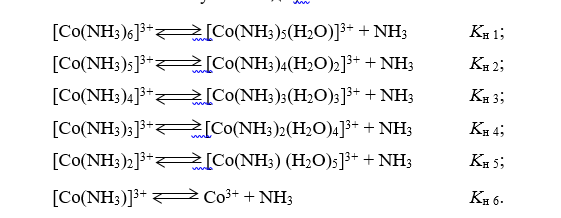 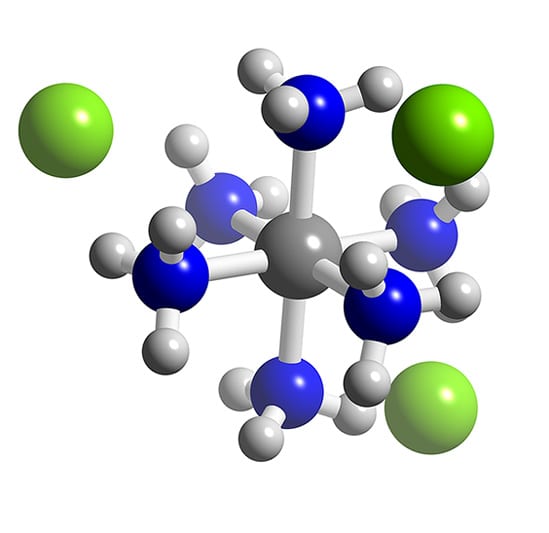 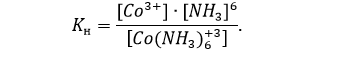 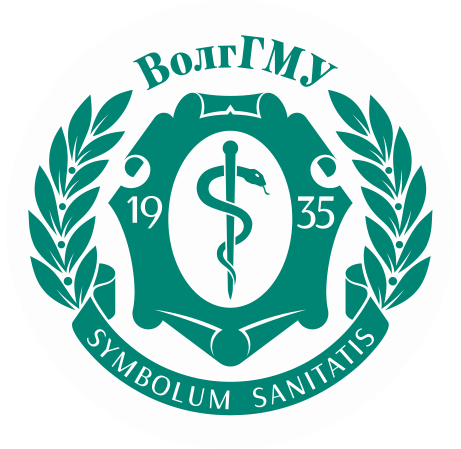 Изомерия комплексных соединений
2. Солевая изомерия – наблюдается для лигандов, способных координироваться более чем одним способом.
Наиболее известным примером является изомерия нитро- и нитритокомплексов: 
[Co(NH3)5NO2]2+ – нитроизомер; [Co(NH3)5ОNO]2+ – нитритоизомер.
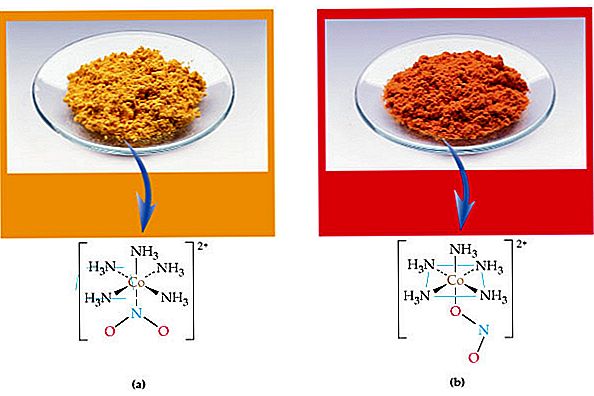 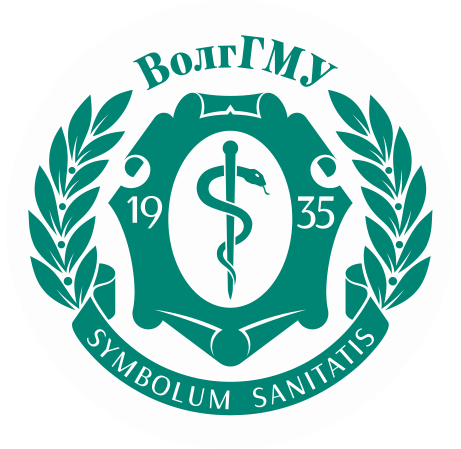 Продолжение
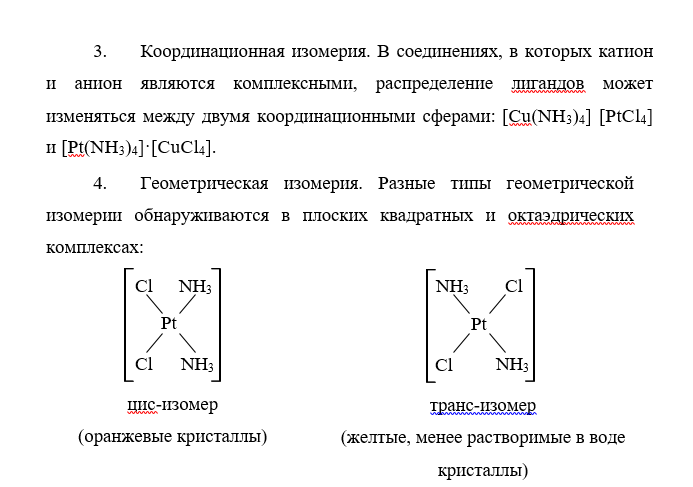 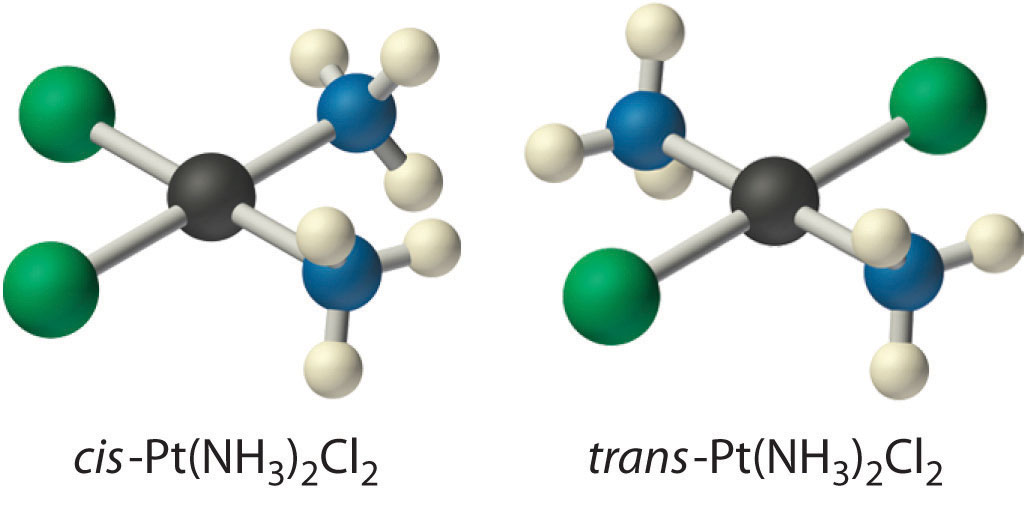 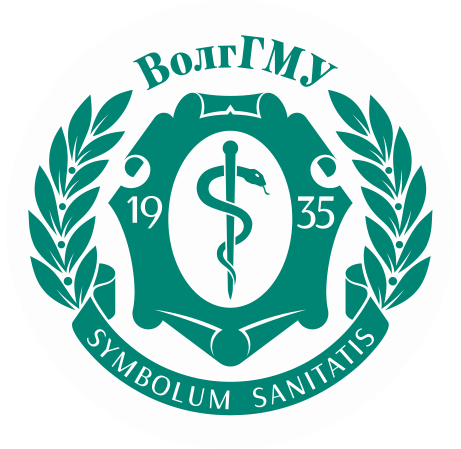 Биороль комлексных полидентантых соединений
Полидентатные лиганды из биоорганических молекул, в первую очередь белки, в частности ферменты и нуклеиновые кислоты.
	Первостепенное значение в жизнедеятельности растений и животных имеют бионеорганические соединения с макроциклическими лигандами. 
	Наиболее распространены тетрадентатные макроциклы – порфирины и близкие им по структуре корриноиды. Образуют прочные координационные соединения с катионами различных элементов. Так, центральным атомом могут быть Mg2+ (хлорофилл), Fe2+ (гемоглобин).
	Порфириновые комплексы железа и кобальта входят в состав гемоглобина, каталазы, цитохромов, витамина B12 (октаэдры).
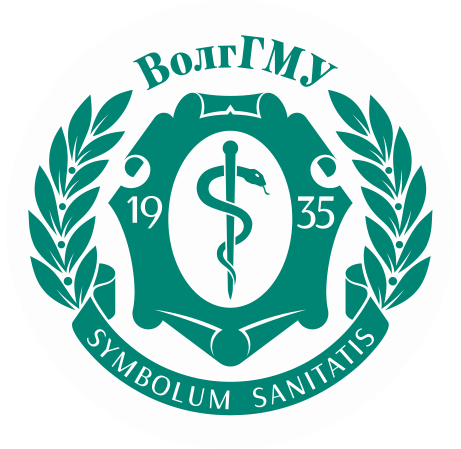 Строение Порфирина и Гема
Порфирины – высокосопряженные молекулы, имеющие четыре пиррольных кольца, соединенных между собой метиленовыми группами        в ɑ-положении.
В молекуле порфирина два протона, связанные с атомом азота пиррольного кольца, легко реагируют с атомом железа (кобальта) с образованием химической связи. Два других атома азота пиррольных циклов образуют с ионами металлов донорно-акцепторные связи. Образуется комплексное соединение. Например, в геме белковая часть связана с простетической группой химической связью, а кислород (O2) – донорно-акцепторной связью.
Координационное число в геме равняется 6. Каждый пиррольный цикл имеет свое расположение двойных связей и заместителей в β-положении пиррольного цикла.
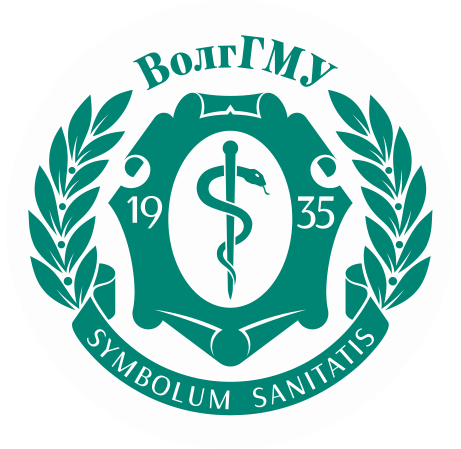 Строение Порфирина и Гема
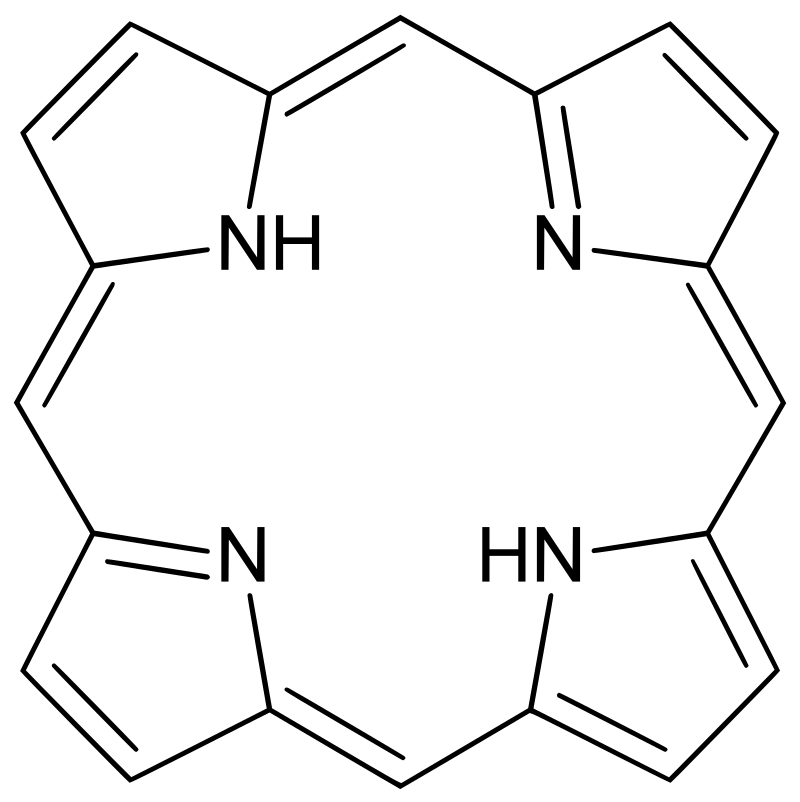 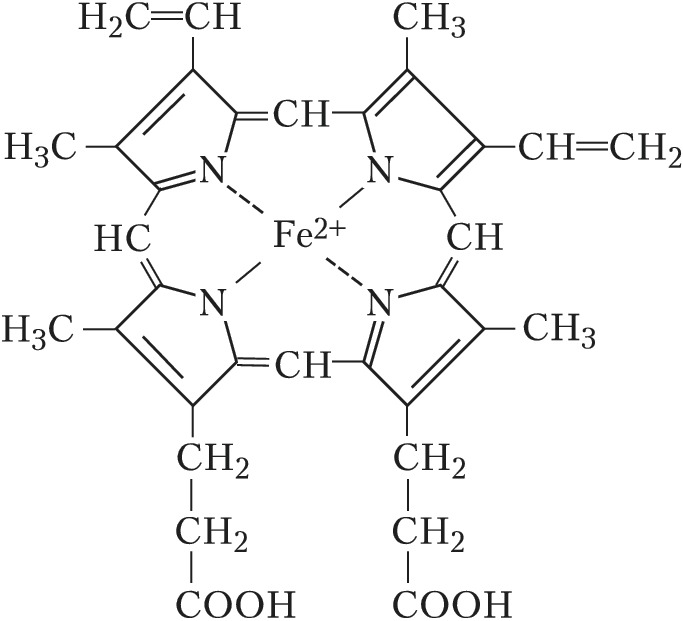 Порфирин                                               Гем
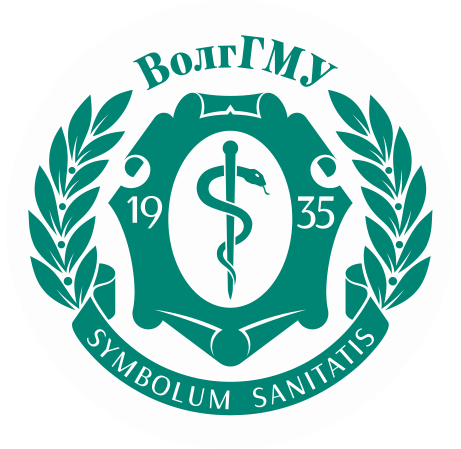 Антидоты
Хелатный эффект (повышенная устойчивость комплексных соединений с полидентатными лигандами) обусловливает широкое применение полидентатных лигандов (комплексонов) для поддержания металло-лигандного гомеостаза и выведения из организма ионов токсических металлов.
	В медицинской практике в качестве антидотов широко используются соли этилендиаминтетрауксусной кислоты (ЭДТА), среди которых наиболее доступной является динатриевая соль, известная как трилон Б.
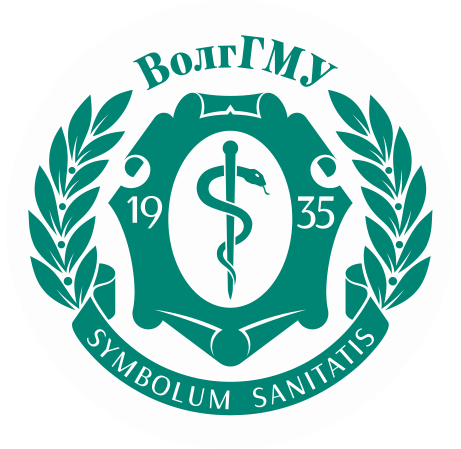 Схематически действие трилона Б при отравлении Pb2+ можно представить так:
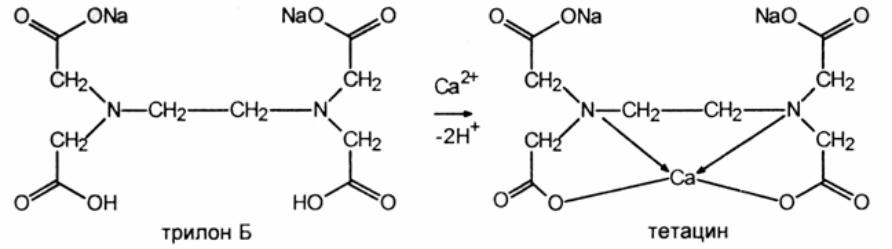 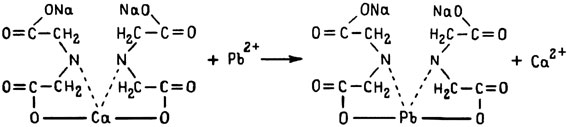 Комплекс CaPbЭДТА, растворимый в воде, удаляется из организма почками.
Тетацин является довольно универсальным антидотом.
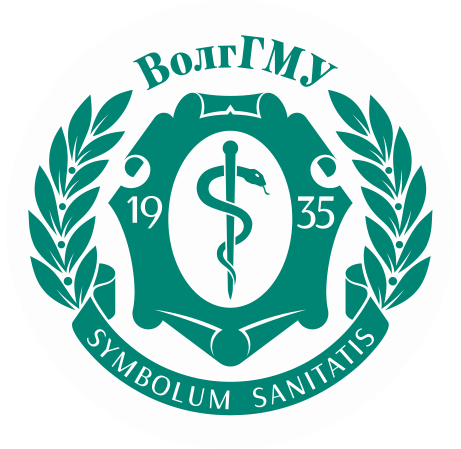 Комплексоны в медицине:
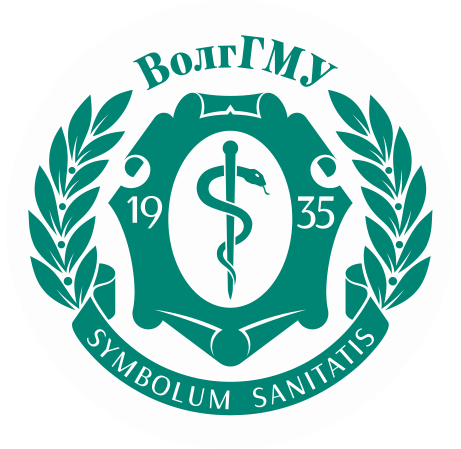 Комплексные соединения
Комплексным соединением является и витамин B12 (цианокобаламин), который благоприятствует нормальному кровообразованию. 
В витамине B12 комплексообразователем является ион кобальта (III), координационное число равняется 6. 
Структура его подобна структуре порфирину, но корриновое кольцо имеет на одну группу –CH= меньше.
 Существует мнение, что все ионы Co+3в организме связаны с витамином B12, который принимает участие в процессах метилирования (например, при образовании холина, адреналина, креатина, тимина).
 Полностью механизм действия витамина B12 в процессе кровообразования не установлен.
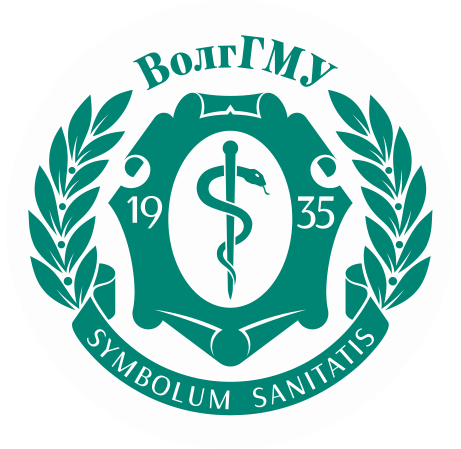 Комплексные соединения
Специфические функции микроэлементов в живом организме связаны с комплексообразованием между белками и ионами металлов. 
	С течением времени они разрушаются, и остатки протеинов, ионы металлов выводятся из организма, но при этом ионы металлов могут опять включаться в процесс метаболизма.
	К группе металлопротеидов относят хлоросодержащие комплексные соединения. Ионом комплексообразователем в хлорофиле является ион магния, а лигандами – пиррольные кольца. 
	Хлорофилл в процессе биосинтеза поглощает CO2 и воду, превращая их в сложные органические соединения (крахмал, сахарозу).
	Функция меди в организме человека довольна значима. Медь входит в состав окислительного фермента – цитохромоксидазы в эквивалентных количествах с простетическими группами гема.
	Медь входит в состав комплексных соединенийимногих других ферментов, которые, например, катализируют окисление аскорбиновой кислоты (витамин C) в дигидроаскорбиновую кислоту; окислительное дезаминирование ɑ-аминокислот.
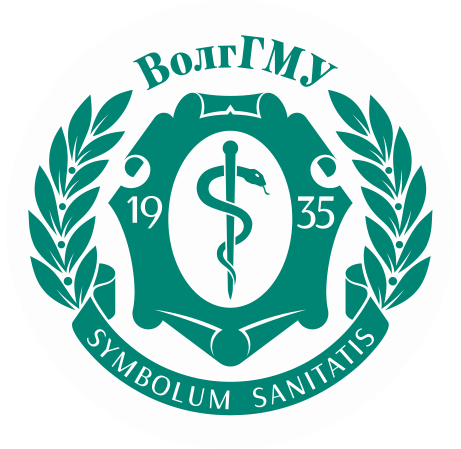 Комплексные соединения
Для цинка характерно образование комплексных соединений с кислородо-, азотосодержащими лигандами, имеющих чаще всего координационное число 4 и 6. 
	Цинк принимает участие в переносе электронов в дыхательной цепи. Он также непосредственно принимает участие в регулировании генов. 
	Найдено семейство сайт-специфических ДНК-соединительных белков типа «цинковые пальцы», которые состоят из доменов, повторяющихся через каждые 30 ɑ-аминокислот.
	Домены складываются в одну структурную единицу около цинка, связанного с 2 остатками цистеина и 2 остатками гистидина. 
«Цинковые пальцы» различают специфическую последовательность ДНК и связываются с ней соответствующей конформацией изгибами спирали ДНК.
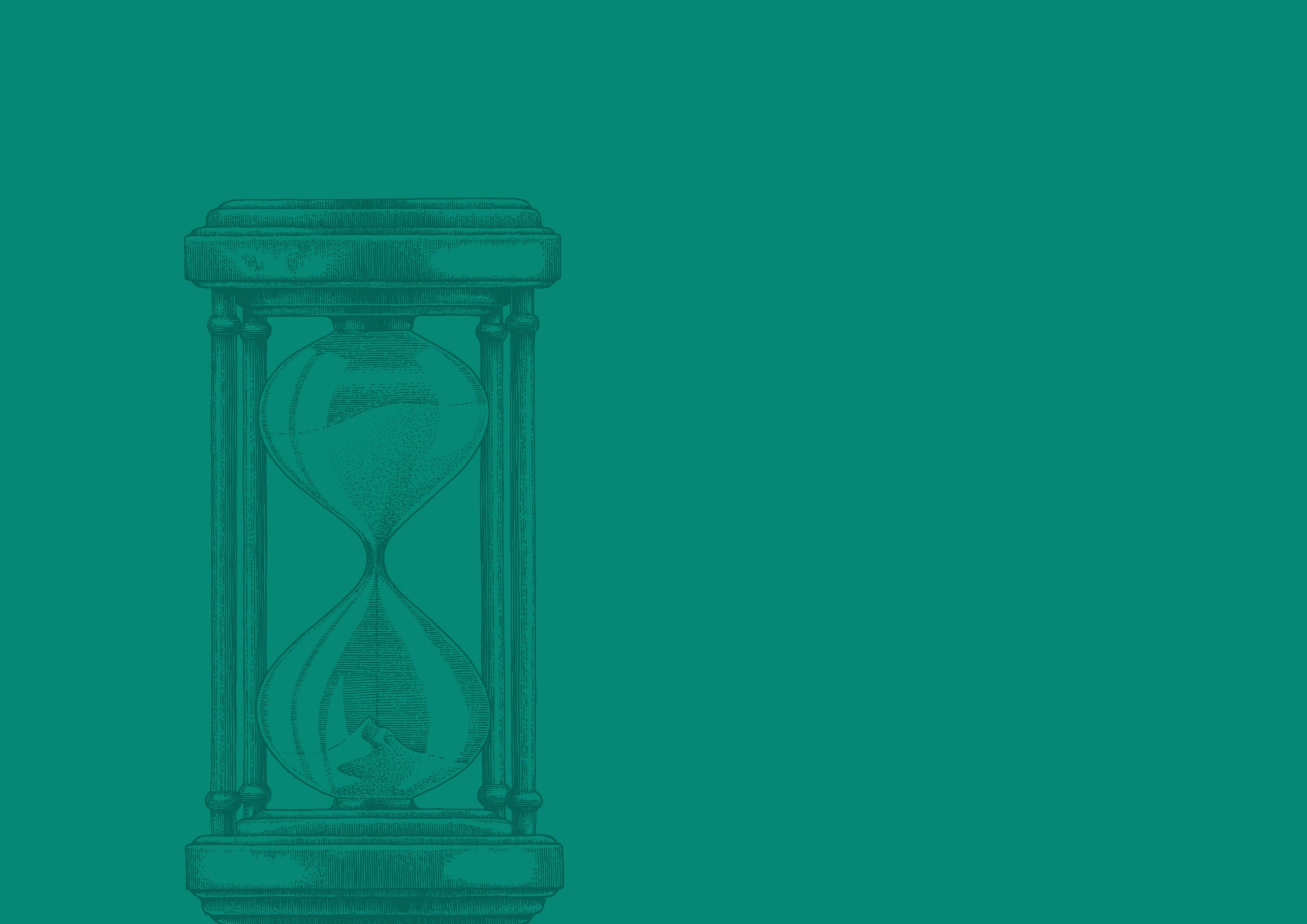 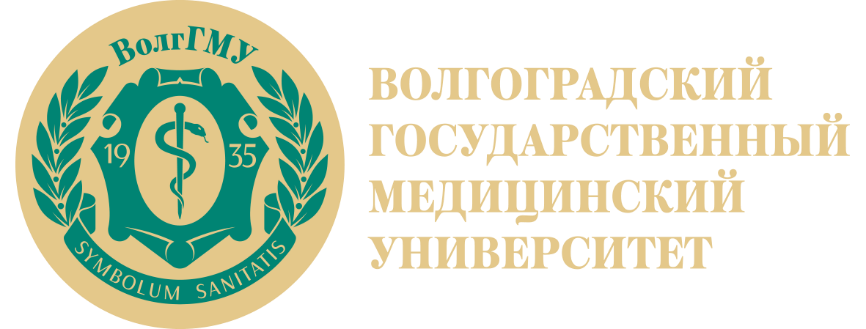 БЛАГОДАРЮ ЗА УДЕЛЁННОЕ ВРЕМЯ!
2022